W-9 & Supplier(vendor) change request form  Instructions
Steps to correctly complete a W-9example 1- (individual/sole proprietor)
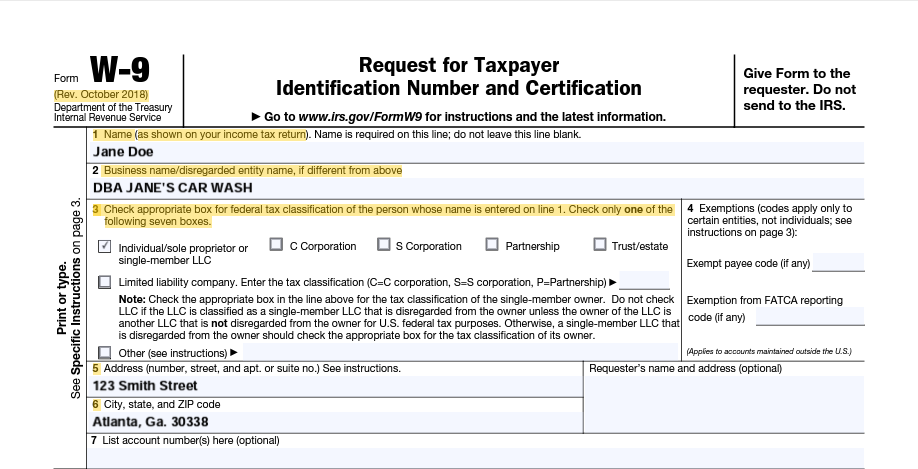 The name on line 1 must match with the name the IRS associates with the suppliers TIN
Line 2 is for Business name, trade name, or doing business as name. Disregarded entity name
Steps to correctly complete a W-9  Example 1 - Using social security number (SSN)
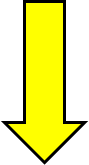 Supplier should enter only ONE. Social Security Number – SSN or Employer Identification Number - EIN for taxpayer identification number in Part I. Depending on which one is appropriate.
By the supplier signing the W9 they attest that: The TIN given is correct.
Steps to correctly complete a W-9 usingExample 2 – Using taxpayer identification number(tin)  - S-Corporation
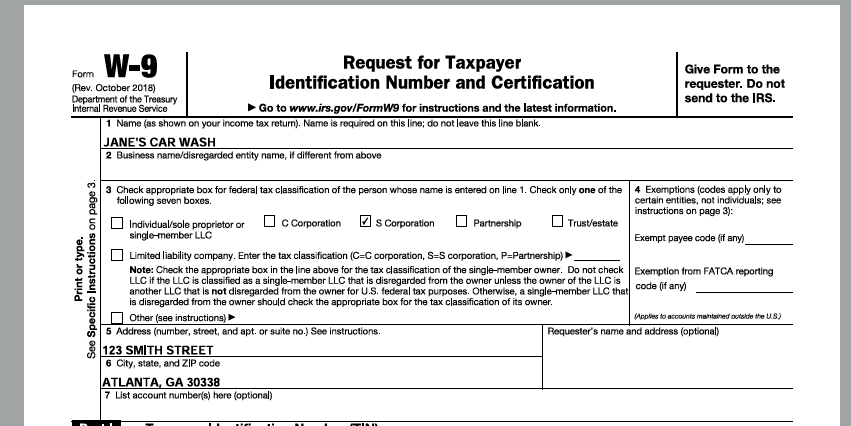 The name on line 1 must match with the name the IRS associates with the suppliers TIN.
Steps to correctly complete a W-9 example 2 - using taxpayer identification number(tin)  -  S-Corporation
Supplier should enter only ONE. Social Security Number – SSN or Employer  Identification Number - EIN for taxpayer identification number in Part I. Depending on which one is appropriate.
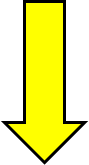 By the supplier signing the W9 they attest that: The TIN  given is correct.
Steps to correctly complete a W-9 example 3 - using taxpayer identification number(tin) limited liability company
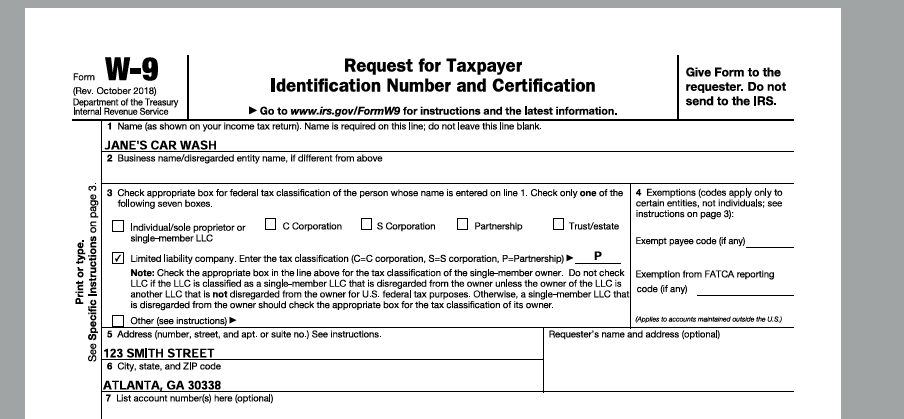 The name on line 1 must match with the name the IRS associates with the suppliers TIN
Line 3 If Limited Liability Company is checked supplier must enter tax classification (C, S, or P)
Steps to correctly complete a W-9 example 3 - using taxpayer identification number(tin) – Limited Liability Company
Supplier should enter only ONE. Social Security Number – SSN or Employer Identification Number - EIN for taxpayer identification number in Part I. Depending on which one is appropriate.
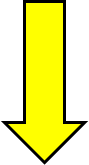 By the supplier signing the W9 they attest that: The TIN  given is correct.
Supplier (vendor) change request formsection 1(individual name with dba)
Supplier must file out Section 1 completely
The supplier’s name and DBA must match with the name the IRS associates with the suppliers TIN
Supplier (vendor) change request formsection 1(supplier name without dba)
Supplier must file out Section 1 completely
The supplier’s name must match with the name the IRS associates with the suppliers TIN
Supplier (vendor) change request formsection 2
The vendor liaison with DECAL will fill out section 2
Supplier (vendor) change request formsection 3
Supplier must file out Section 3 completely.
Something must be checked under Business Certifications, Minority Business Enterprise, and Veteran Owned Small Business
Supplier can check Not Applicable or Prefer Not to Disclose – but something must be checked in Section 3
Supplier (vendor) change request formsection 4add new bank account – general bank account example
Supplier must file out Section 4 completely.
Supplier must check only one if General Bank Account or Specific Purpose.
Supplier (vendor) change request formsection 4add new bank account – specific purpose example
Supplier must file out Section 4 completely.
Supplier must check only one if General Bank Account or Specific Purpose.
Supplier (vendor) change request formsection 4Change bank account – specific purpose example
Supplier must file out Section 4 completely.
Supplier must check only one if General Bank Account or Specific Purpose.
Enter the last four digits of previous bank account # (For Changes Only)
Common Reasons SCR’s FORMS are Rejected
Incomplete form (Sections)
W-9 is not the current version
TIN# is not complete or does not match W-9
Account or routing number is not complete/correct 
Not submitting “Page 2” of SCR form
Contact information is not valid (phone #)
reminders
Date on SCR forms must be within 60 days
W-9 must be dated within the last 365 days
W-9 should be Rev. October 2018 – W-9 prior to this version will not be accepted
New supplier set up – approval time – Estimated 2 weeks (not including weekends/holidays) 
Supplier will receive paper checks until banking information is approved  
Approval time for Banking – Estimated 5 weeks after the vendor liaison send the request to SAO
Supplier must respond in a timely manner when contacted by SAO
Supplier should never contact SAO unless they contact the supplier first